Welcome to
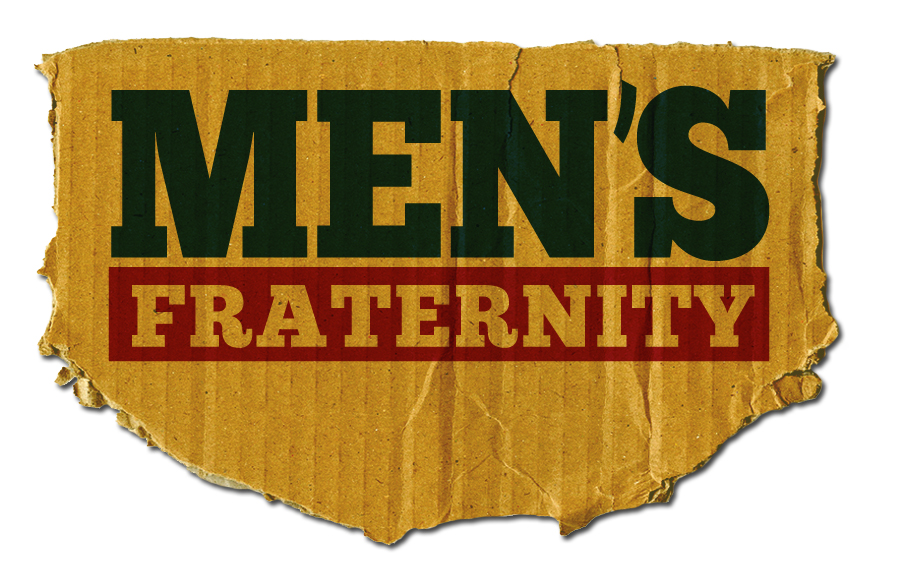 Session Nine
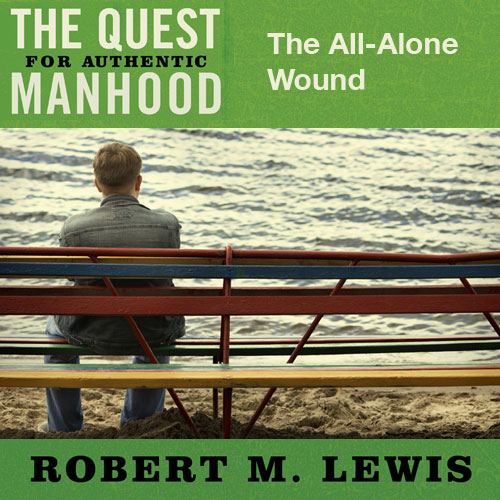 3 Significant Relationships
The Admiring Mentor
The Side-by-Side Friend
The Needy Protégé
The All Alone Wound
A social, emotional and spiritual loss caused
by the lack of healthy male comradeship
that results in…
Loneliness and discouragement
Foolish behaviors and discouragement
Short-sighted masculinity
The Point
Every man benefits from the 
company of other men.
“The data indicates that even the most intimate of male friendships, of which there are few, rarely approach the depth of disclosure a woman commonly has with other women.  Men who neither bare themselves or bear with one another are ‘buddies’ in name only.”

SMU Study
Significant Downside
Warped perspectives on life.
“There is a way that seems 
right to a man, but the way 
therein is death.”

Proverbs 14:12
Significant Downside
Warped perspectives on life.
Loose living.
“He who separates himself seeks 
his own desire; he quarrels against 
all sound wisdom.”

Proverbs 18:1
Significant Downside
Warped perspectives on life.
Loose living.
Loss of motivation for the noble things in life.
MALE
CHEERLEADERS
Significant Downside
Warped perspectives on life.
Loose living.
Loss of motivation for the noble things in life.
Loss of opportunities for much needed transparency.
“Iron sharpens iron, 
so one man sharpens another.”

Proverbs 27:17
“There is a friend who sticks 
closer than a brother.”

Proverbs 18:24
“Two are better than one because they
have a good return for their labor.  
For if either of them falls, the one 
will lift up his companion.  
But woe to the one who falls 
when there is not another to lift him up.”

Ecclesiastes 4:9-10
“A friend loves at all times, and a 
brother is born for adversity.”

Proverbs 17:17
“And let us consider who to stimulate 
one another to love and good deeds.”

Hebrews 10:24
“Jonathan loved David as his own life.”

1 Samuel 20:17
What You Can Do
Learn the 3 Keys to friendship
Loyalty
Faithfulness to “our values”)
Encouragement
What You Can Do
Reach out to other men.
Challenge men you like to meet regularly with you to “get better”.
Get real and share your heart.
Enjoy life together.
“We few, we happy few… 
We band of brothers.”

William Shakespeare